Глобус, географическая карта и план местности
Подготовка и разбор заданий 
ЕГЭ и ОГЭ

Учитель Калюжина Л.Н. 
МБОУ «Технический лицей при СГУГиТ» 
г. Новосибирск
Содержание ЕГЭ
Глобус, географическая карта и план местности
Природа Земли
Население мира
Мировое хозяйство
Природопользование и экология
Страноведение
География России
Глобус, географическая карта и план местности
Глобус – модель земного шара.
Уменьшенное и искаженное из-за кривизны Земли изображение значительных территорий земной поверхности на плоскости, построенное в определенной картографической проекции, называется картой. 
Чертеж, дающий в уменьшенном и подобном виде изображение горизонтальной проекции небольшого участка местности, в пределах которого кривизна уровенной поверхности не учитывается, называется планом.
Определение положения точек земной поверхности
Положение М характеризуется широтой φ (северная и южная (от 0 до 90)) и долготой λ (восточная и западная (от 0 до 180))
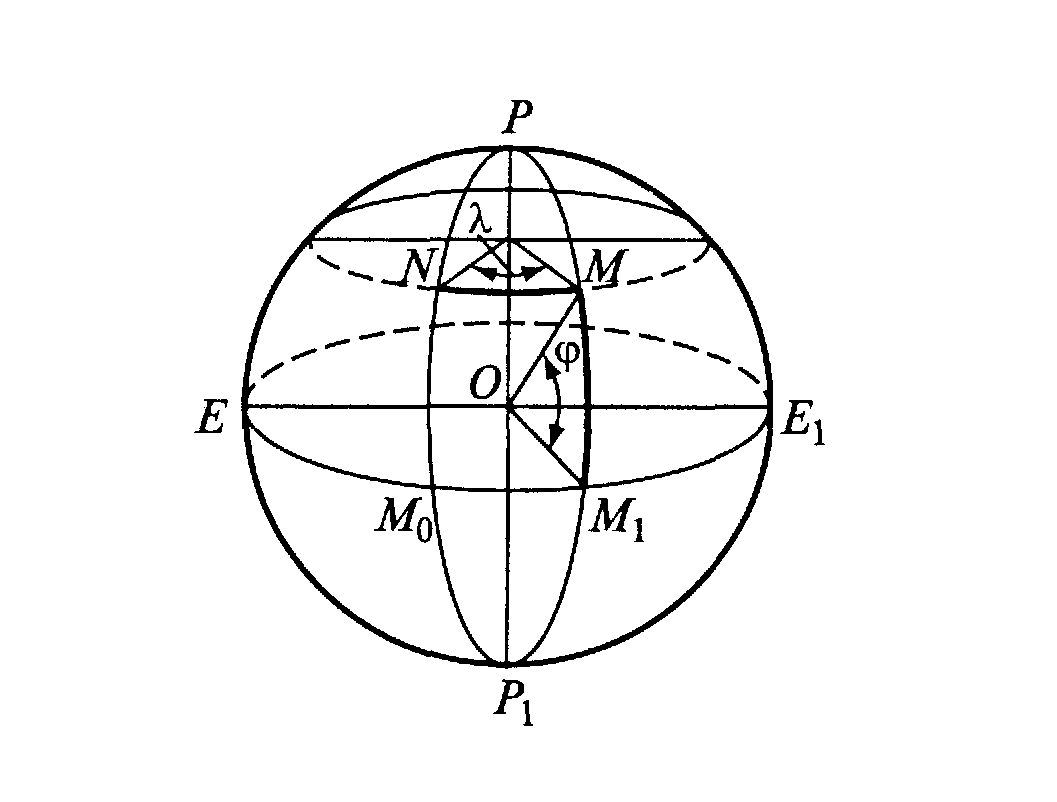 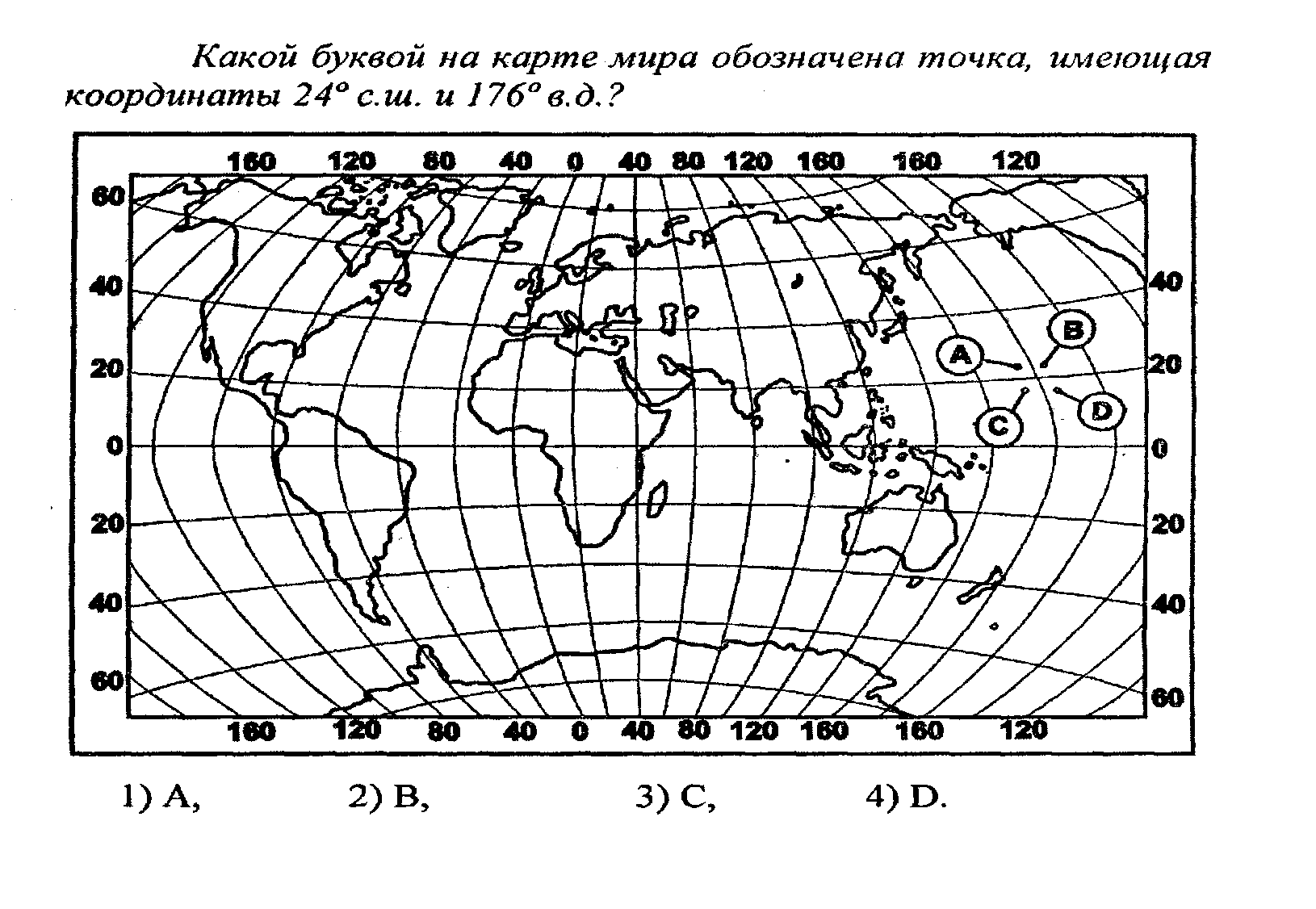 ОТВЕТ
ТОЧКА   А
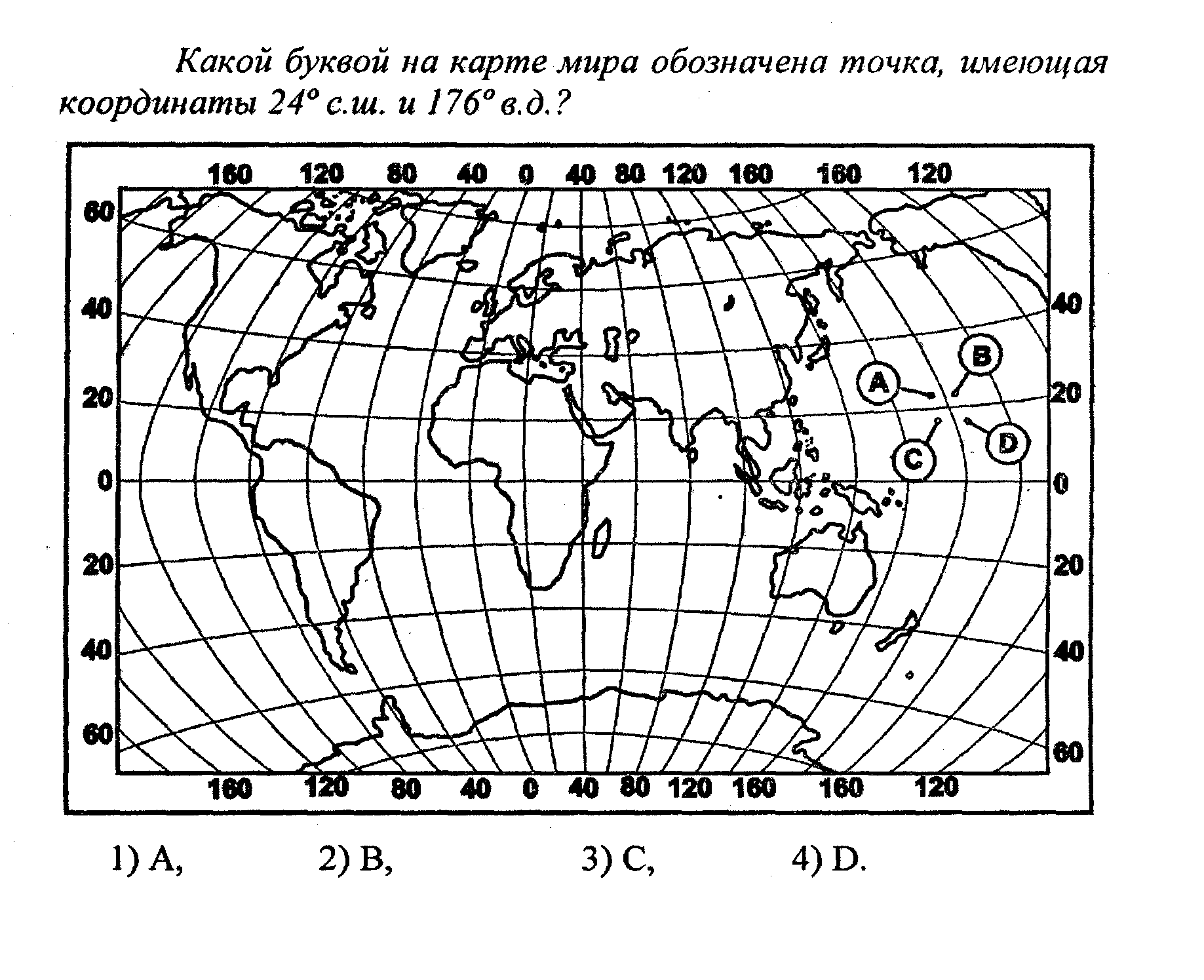 Какой буквой на карте Европы обозначена точка, имеющая географические координаты 55° с.ш. и  10° з.д.?
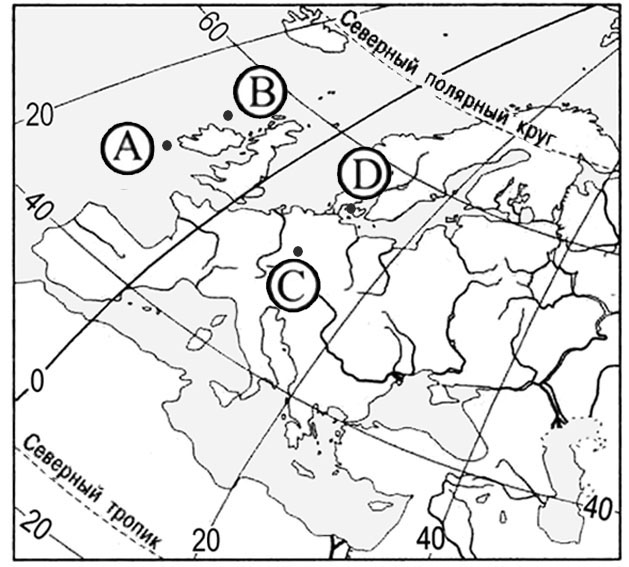 План
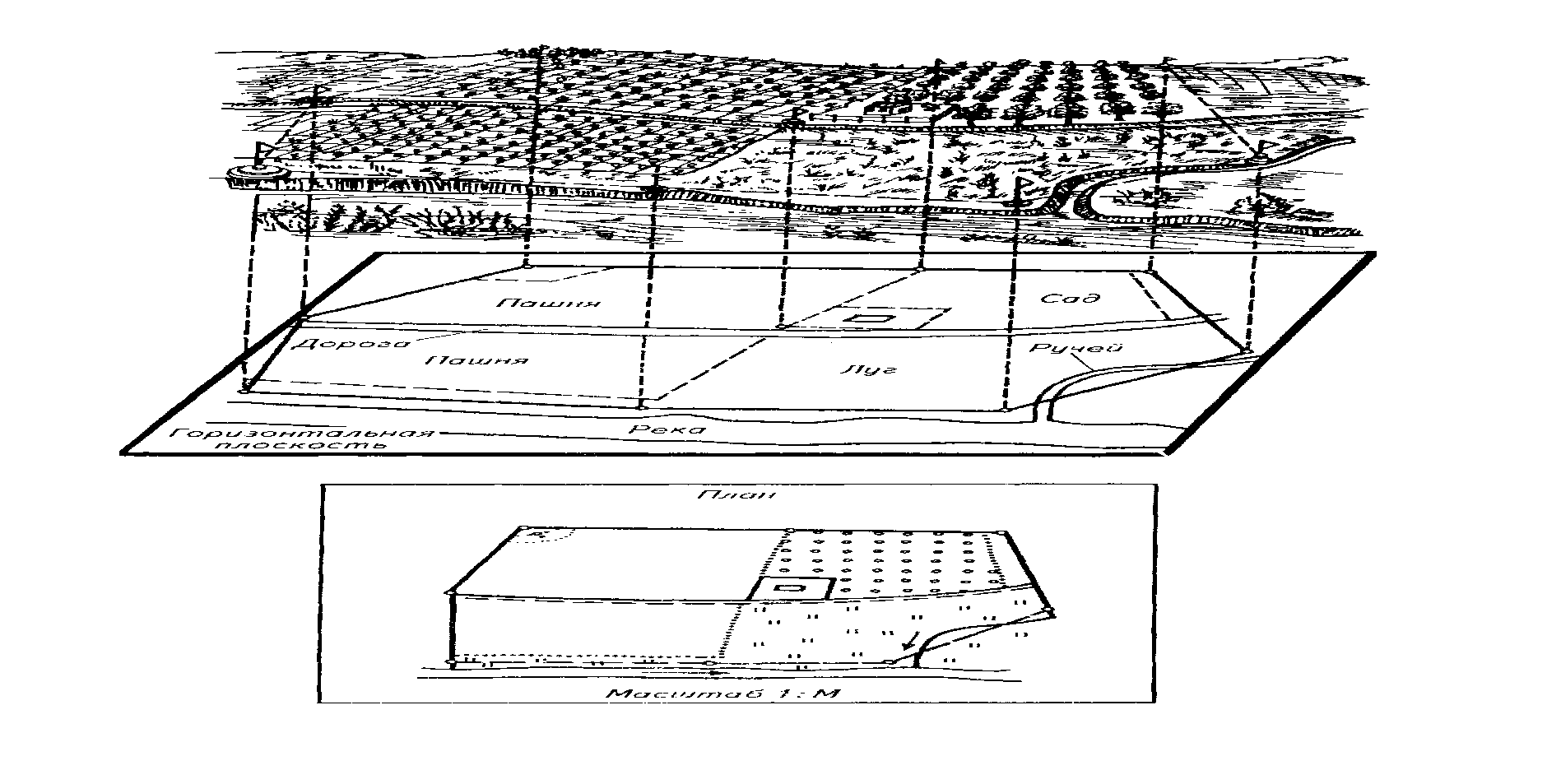 Классификация карт
Карты выполняются в масштабах 1:10 000, 1:50 000, 1:100 000 и мельче; планы строятся в более крупных масштабах: 1:100, 1:500, 1:1000, 1:2000, 1:5000 и реже 1:10 000.
В зависимости от масштаба карты условно делятся на крупномасштабные —■ от 1:10 000 до 1:100 000, среднемасштабные— от 1:200 000 до 1:1 000 000 и  мелкомасштабные —мельче 1:1 000 000.
Карты масштабов мельче 1:1 000 000 называются обзорными, а масштабов 1:200 000 — 1:1 000 000 — обзорно-топографическими; они составляются по картам более крупных масштабов.
Крупномасштабные карты называются топографическими и составляются по результатам топографических съемок территорий. Топографические карты имеют многоцелевое назначение и характеризуются детальностью изображения всех элементов местности. Этим они отли­чаются от карт специального назначения, на которых особо выделяется один или несколько элементов (административные, почвенные, геологические и т. п.), тогда как остальные элементы представлены схематично либо вообще отсутствуют.
Масштаб     1 : М
Степень уменьшения горизонтальных проложений линий местности при изображении их на плане или карте называется масштабом.
Линейный и поперечный масштаб
Каково расстояние на местности, если на карте масштаба 1:10 000 оно составляет 5 см
Линейный масштаб
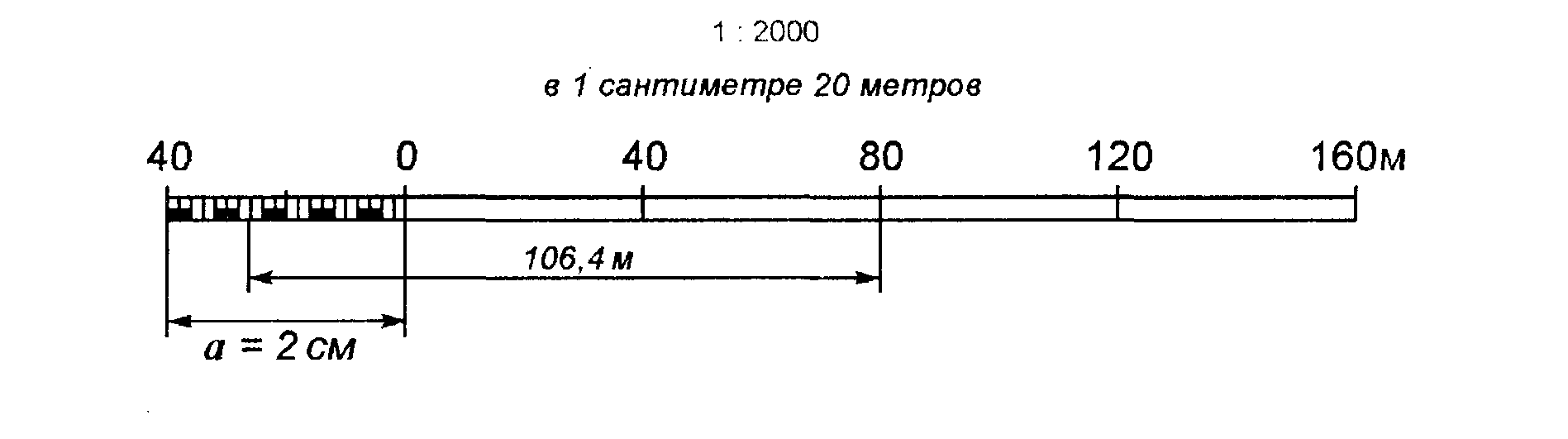 Определите по карте расстояние на местности по прямой от точки А до родника, расположенного на левом берегу реки Андога.
4 см*100
ОТВЕТ 400 м
4 СМ
Условные знаки
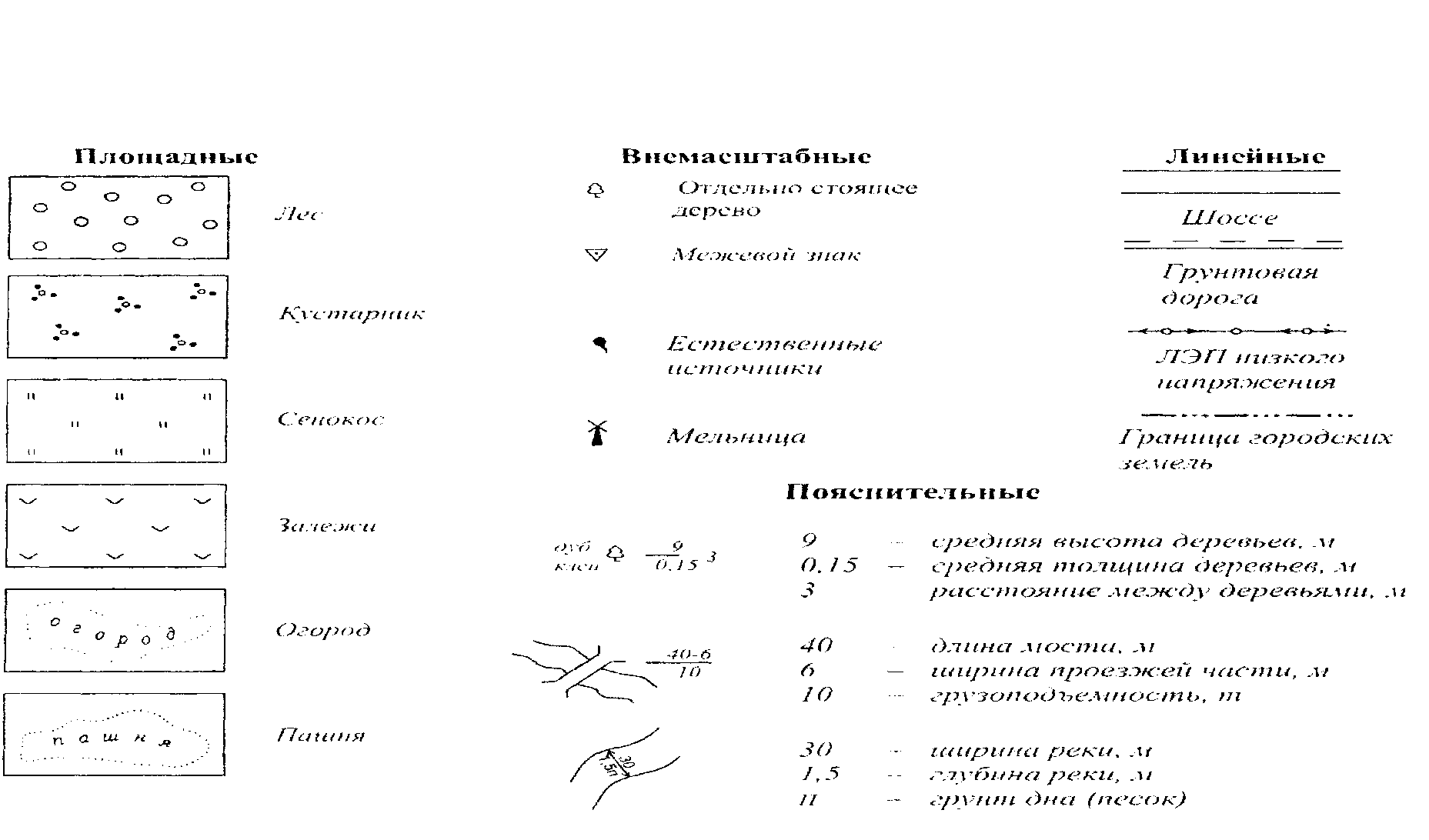 Азимутом является горизонтальный угол между направлением меридиана и направлением линии.
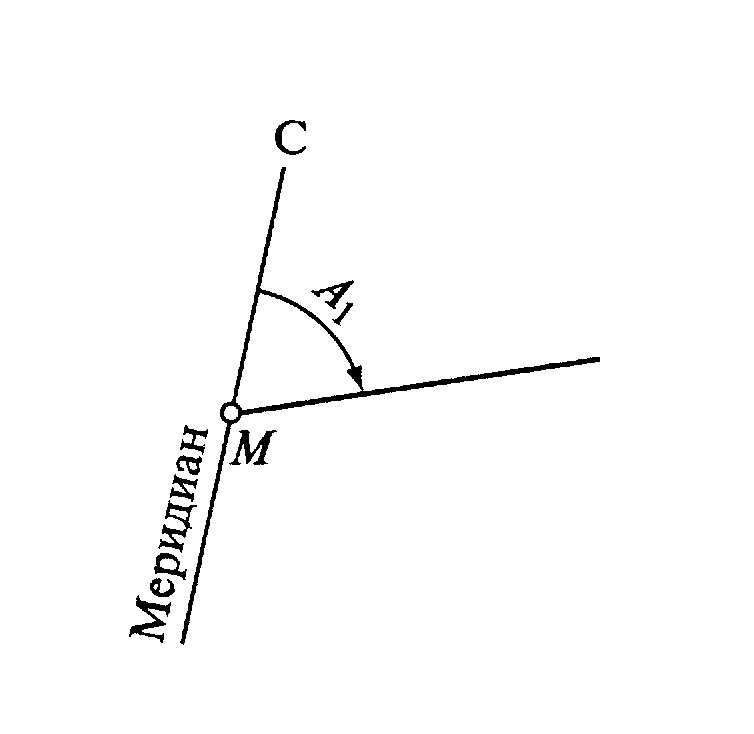 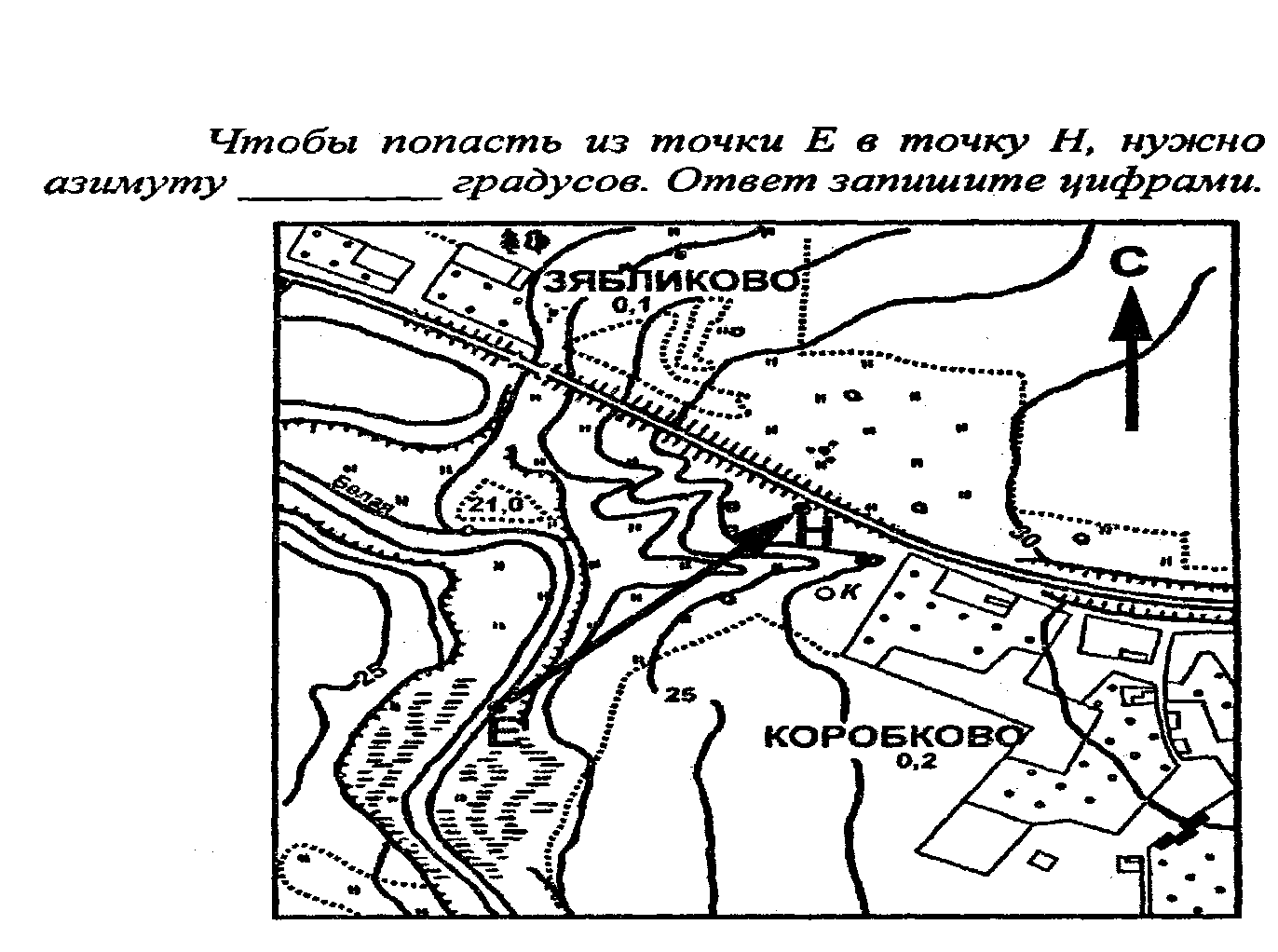 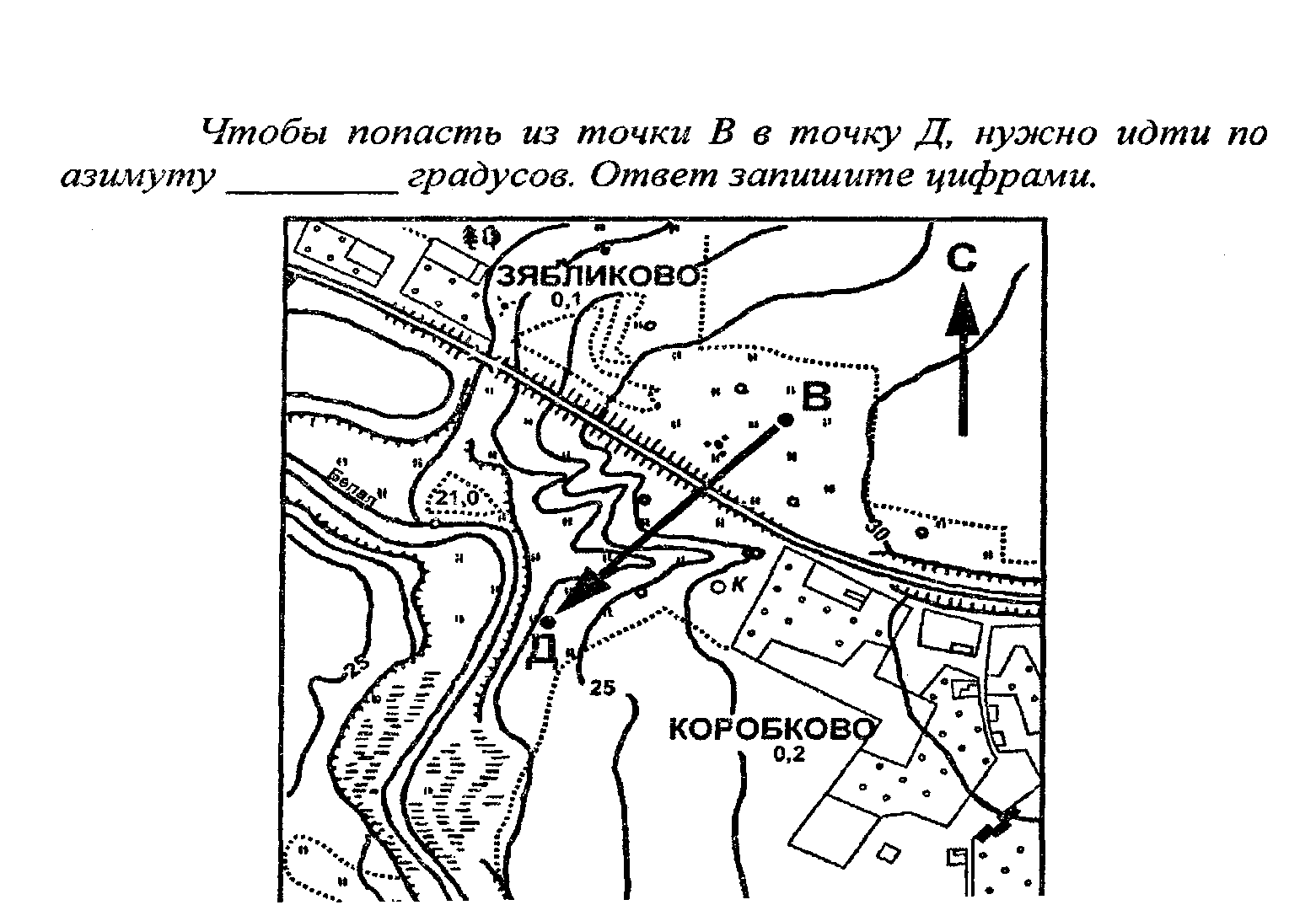 Определите по карте азимут, по которому надо идти от точки В до родника, расположенного на левом берегу реки Андога.
Совокупность неровностей поверхности Земли называется рельефом местности
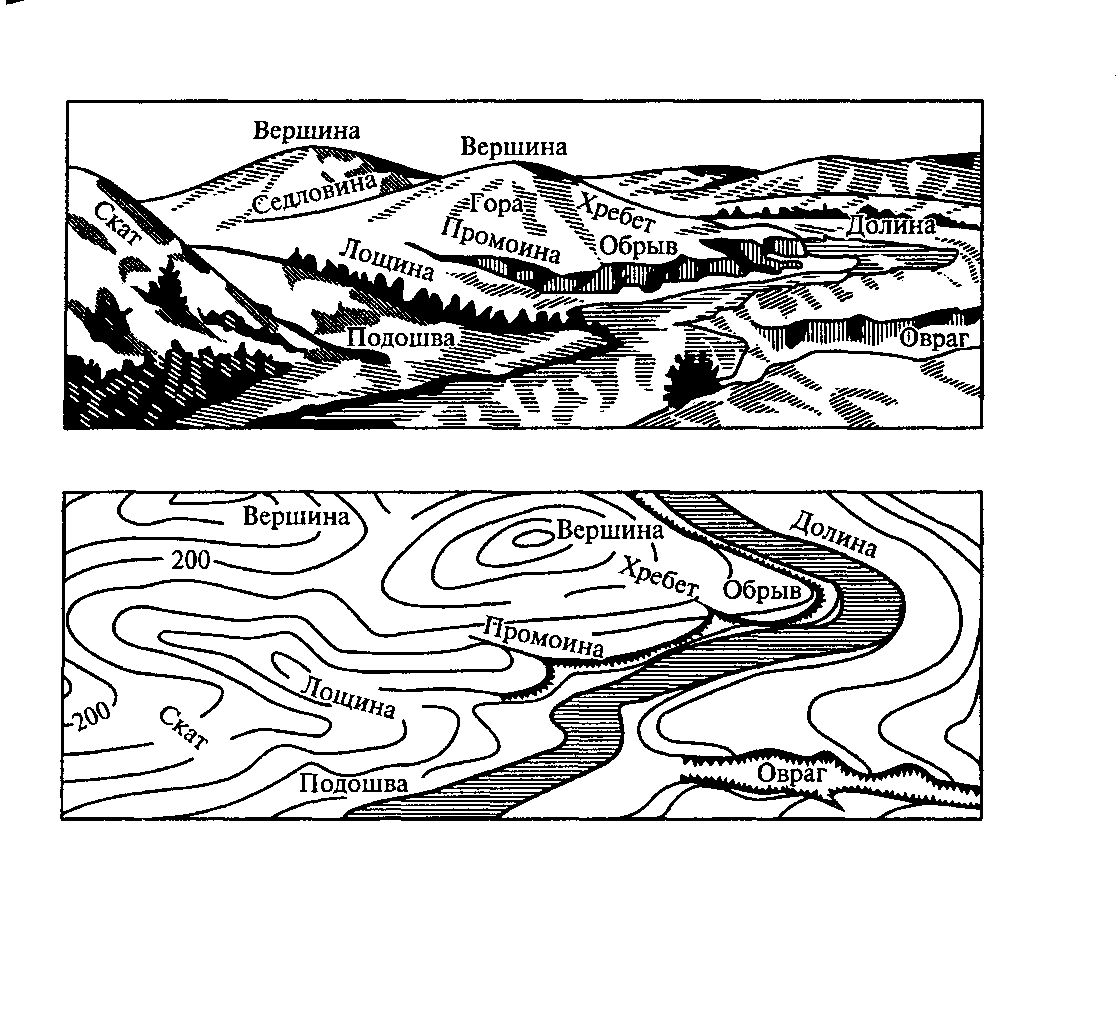 Гора, холм
Котловина
Хребет
Лощина
Седловина
Изображение рельефа местности горизонталями
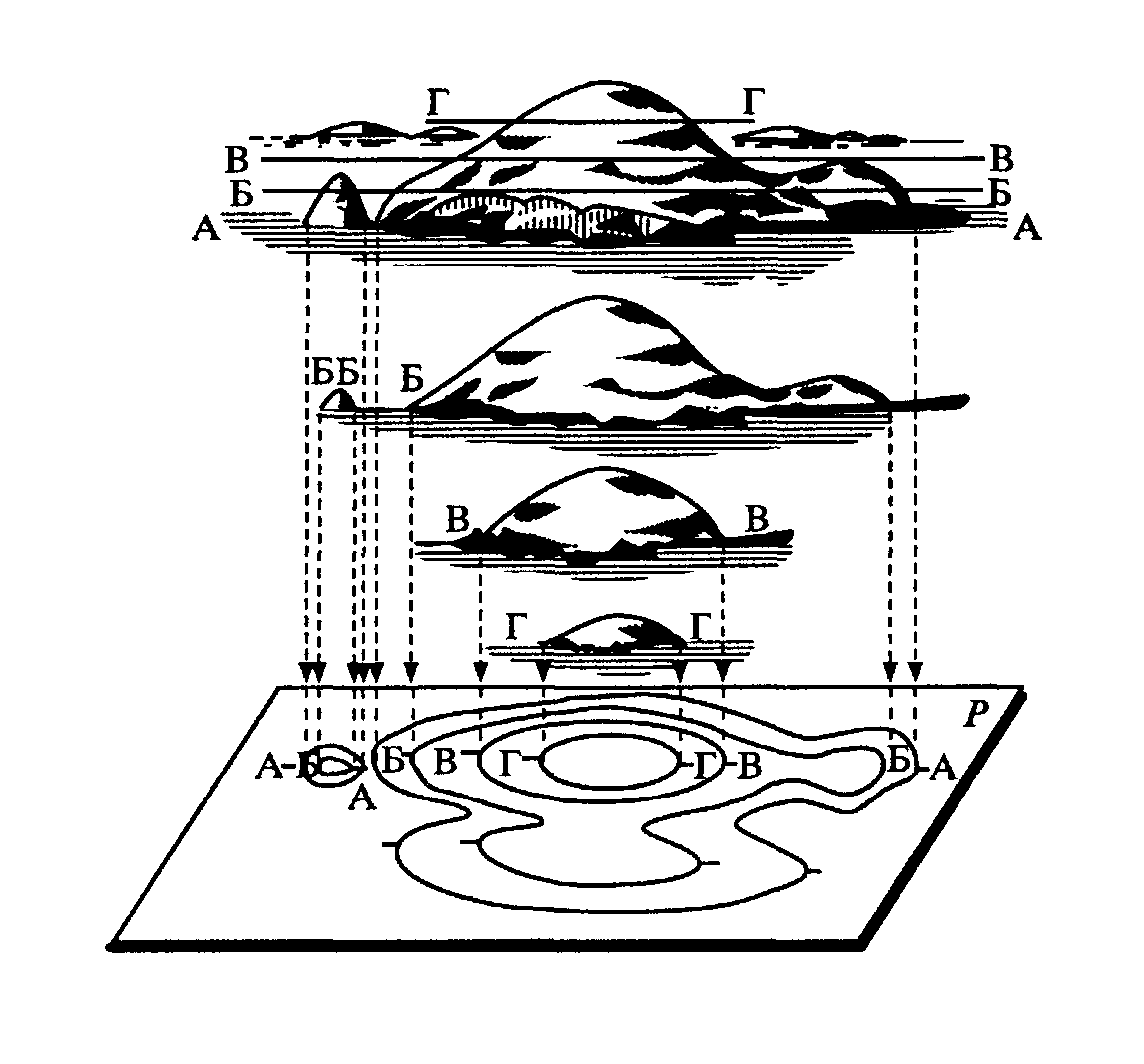 Профиль - изображение вертикального разреза местности по заданному направлению. Профиль характеризует рельеф по линии местности.
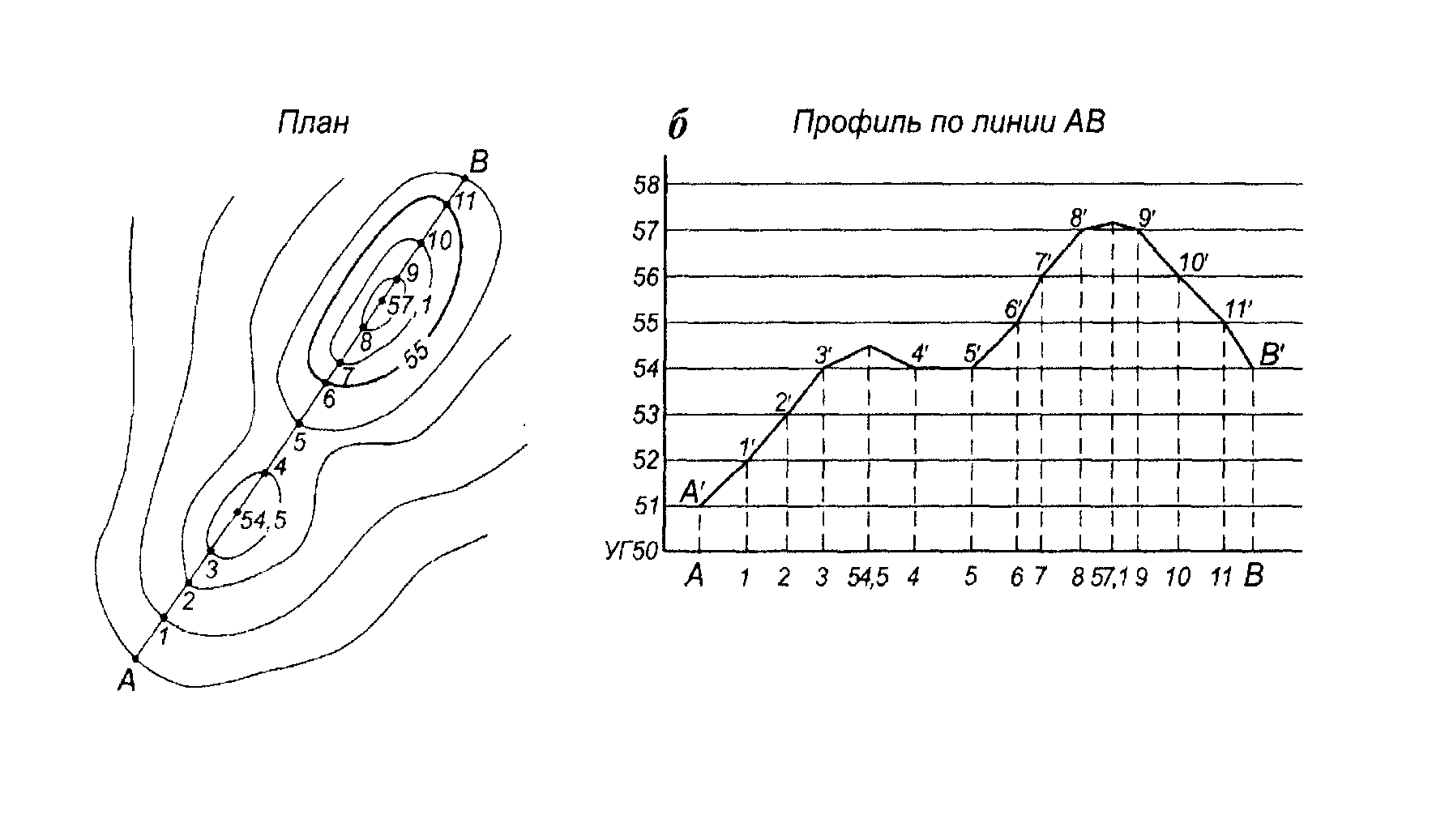 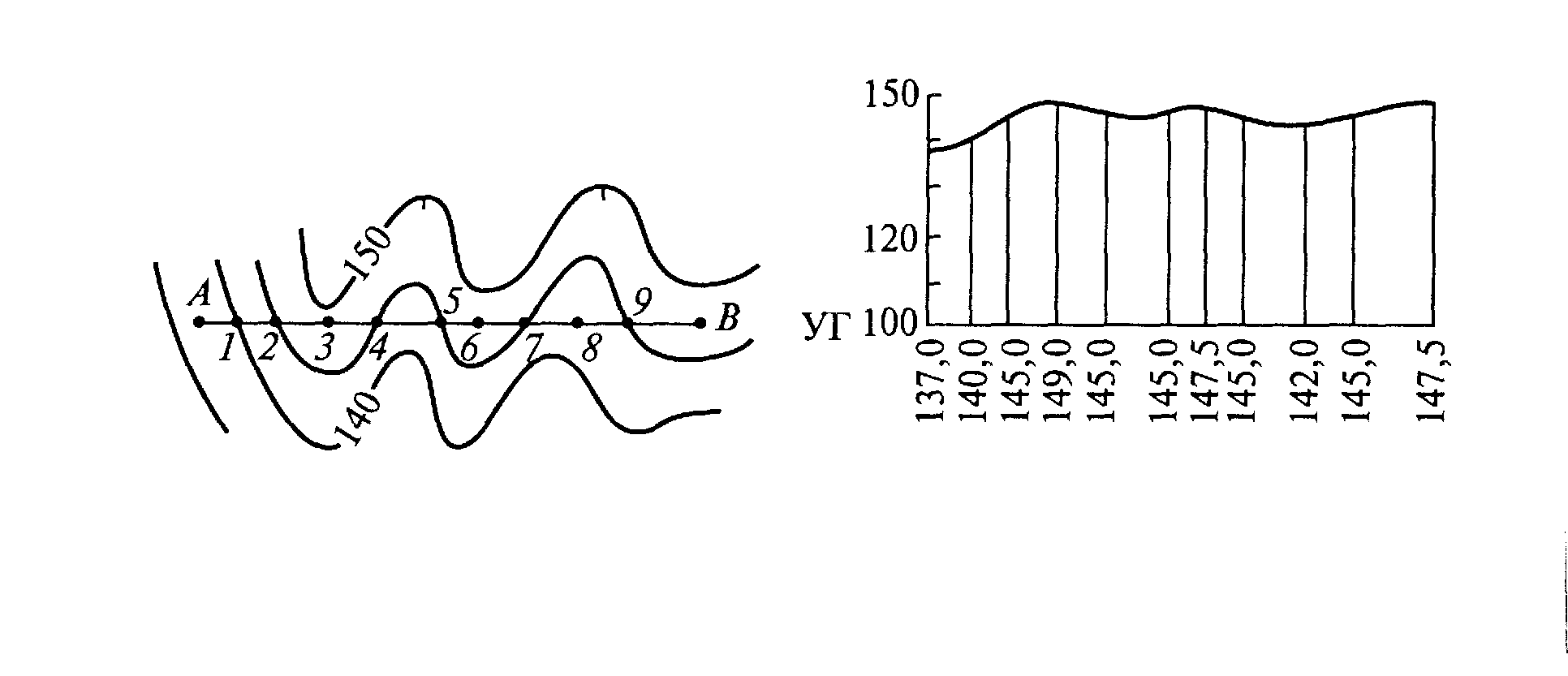 137.5
147.5
145
145
145
145
145
140
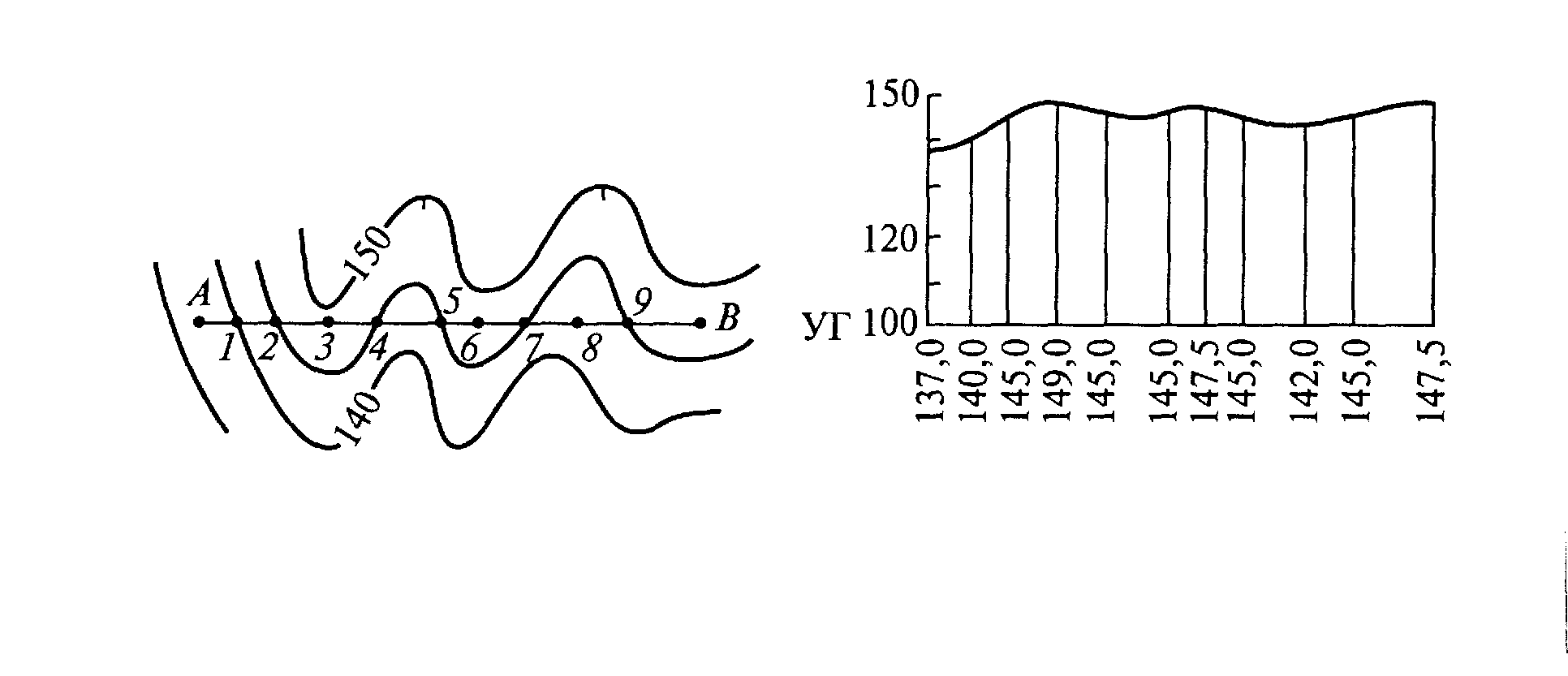 Постройте профиль рельефа местности по линии А – В, используя горизонтальный масштаб – в 1 см 50 м и вертикальный масштаб – в 1 см 10 м. Укажите на профиле знаком «Х» положение отдельно стоящего здания.
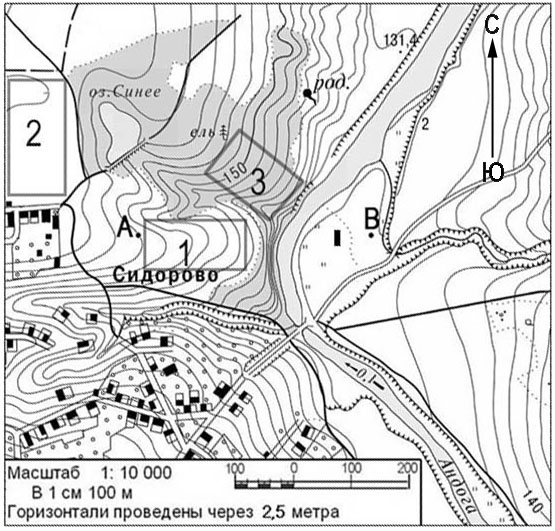 Оцените, какой из
Профиль
Оцените, какой из участков, обозначенных на карте цифрами 1, 2 и 3,  наиболее подходит для тренировок школьной горнолыжной секции. Для обоснования своего ответа приведите два довода.
Поясное время
Сколько времени в Воронеже, если в Лондоне полночь?
Сколько времени, c учетом декретного, будет в Хабаровске (IX часовой пояс), когда в Лондоне полночь?
СПАСИБО ЗА ВНИМАНИЕ!